检测反馈
学习新知
八年级数学·上    新课标 [冀教]
第十二章   分式和分式方程
12.4    分式方程
学习目标：
1.理解分式方程的概念及意义. 
2.了解解分式方程的基本思路和解法.
3.理解解分式方程时可能无解的原因,并掌握解分式方程的验根方法
问题思考
小红家到学校的路程为38 km.小红从家去学校总是先乘公共汽车,下车后再步行2 km,才能到学校,路途所用时间是1 h.已知公共汽车的速度是小红步行速度的9倍,求小红步行的速度.
(1)上述问题中有哪些等量关系?
(2)根据你所发现的等量关系,设未知数并列出方程.
定向自学
方程                       与以前所学的整式方程有何不同？
分母中含有未知数的方程叫做分式方程．
使得分式方程等号两端相等的未知数的值叫做分式方程的解（分式方程的根）。
【知识拓展】
理解分式方程要明确两点：
   ①是方程；
   ②分母中含有未知数
定向自学
判断下列各式哪个是分式方程．
根据定义可得：（1）（2）是整式方程，
（3）（4）是分式，（5）是分式方程．
合作研学&展示激学
例1 如何解分式方程
和
呢？
探究一：分式方程的解法
解分式方程的基本思路是将分式方程转化为整式方程,具体做法是“去分母”,即方程两边乘最简公分母,这是解分式方程的一般方法.
(2)方程两边同乘以9x,得
36+18=9x
   解这个整式方程,得   
   x=6

经检验:x=6是原分式方程的解.
合作研学&展示激学
探究二:分式方程的增根
下面是小华解分式方程
解:方程两边同乘x-1,得    x+1=-(x-3)+(x-1),
   解这个整式方程,得        x=1.
你认为x=1是方程的解吗？
事实上，当x=1时，x-1=0，即这个分式方程的分母为0，方程中的分式无意义，所以x=1不是这个分式方程的解（根）。
在解分式方程时,通过去分母将分式方程转化为整式方程,并解这个整式方程,再将整式方程的根代入分式方程(或公分母)中检验.
  当分母的值不等于0时,这个整式方程的根就是分式方程的根;当分母的值为0时,分式方程无解,我们把这样的根叫做分式方程的增根.
合作研学&展示激学
解:两边同乘最简公分母x+2得:
             2-(2-x)=3(x+2),
      解这个整式方程，得
	     x=-3.
经检验:x=-3时，是原分式方程的解.
合作研学&展示激学
解:两边同乘最简公分母(x+1)( x-1)得:
                (x-1)+2(x+1)=4,
      解这个整式方程，得
	         x=1.
检验:当x=1时， (x+1)( x-1)=0
所以x=1是原分式方程的增根.
精讲领学
分式方程与整式方程的定义区分:
2x+6=x是一元一次方程；
是二元一次方程
精讲领学
解分式方程的步骤:
1、去分母。方程两边都乘以最简公分母，化为整式方程。若分式方程中的分母是多项式,应先对各分母因式分解,再寻求最简公分母;
2、解整式方程
3、检验。检验这一步必不可少,它是解分式方程的一个重要步骤.
    检验方法：把整式方程的根代入分式方程的分母中（或者最简公分母）,看结果是不是零;使分母（或者最简公分母）为零的根不是原方程的根,必须舍去.
反馈固学
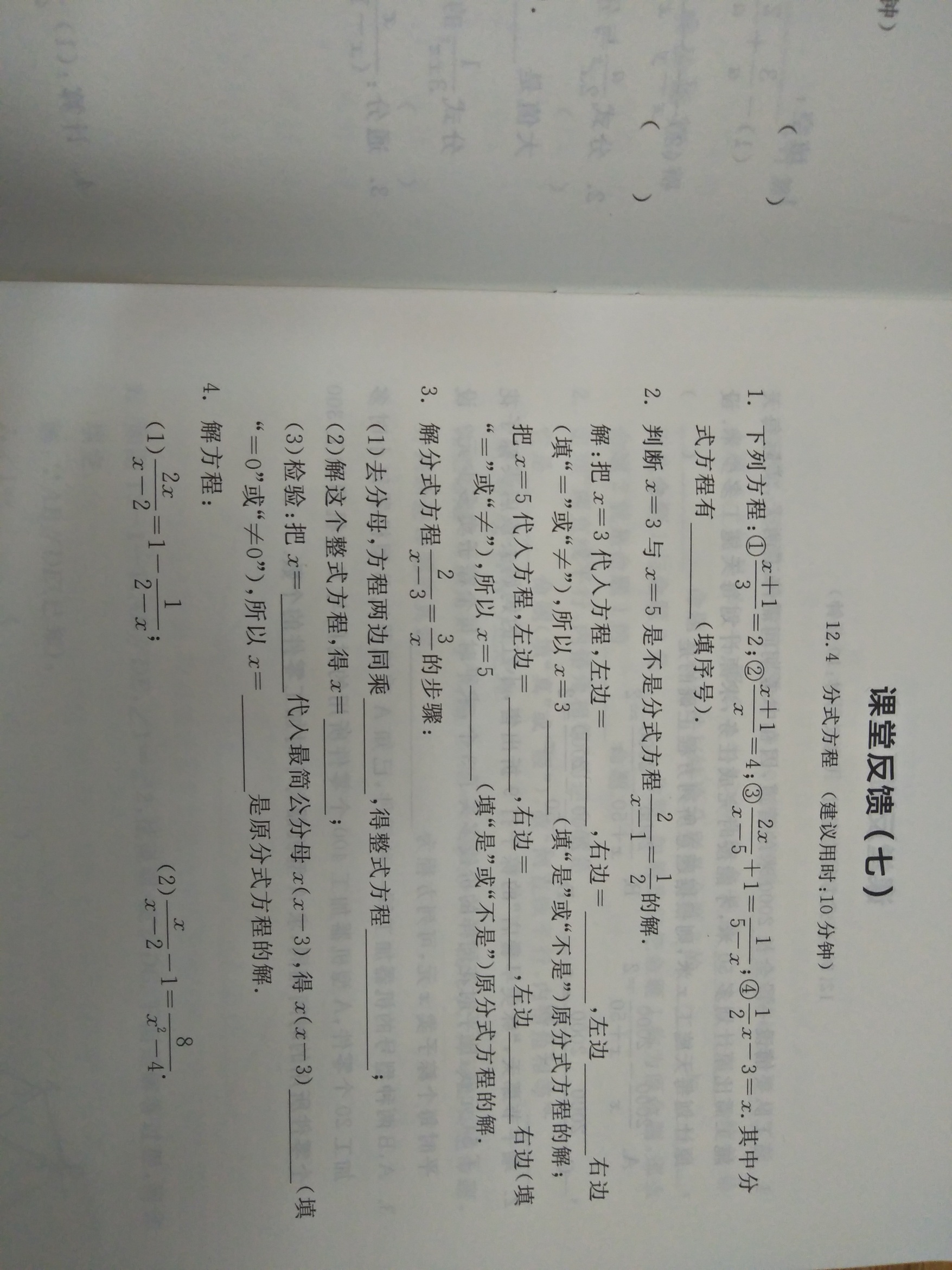 反馈固学
1.下列方程：①                 ；②             ；③              ；④               ，属于分式方程的有（　　）
A．①②			B．②③		
C．③④			D．②④
B
解析:①       是整式方程;②      是分式方程;③        是分式方程;④        是整式方程.所以属于分式方程的是②③.故选B.
反馈固学
2.分式方程                                 的解是(　　)
A.x=1	        B.x=-1
C.x=2	        D.无解
D
解析:在方程的两边同乘最简公分母               变为整式方程为x(x+2)-(x-1)(x+2)=3,解得x =1,检验:当x=1时,(x-1)(x+2)=0,所以原分式方程无解.故选D.
3.方程                     的解是x=　　.
6
解析:去分母得4x-12=3x-6,解得x=6,经检验x=6是分式方程的解.故填6.
反馈固学
7
4.若代数式             和          的值相等,则x=　　　　.
解析:根据题意,得             ,方程两边都乘最简公分母         ,得         .解得    .经检验,  是原方程的解.故填7.